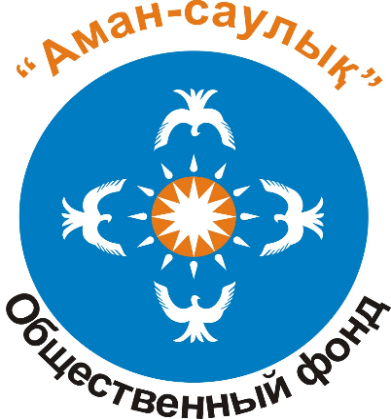 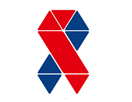 Казахский научный центр дерматологии и инфекционных заболеваний
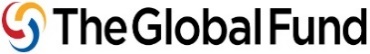 Выполнение Задачи 1 Гранта ГФСТМ: «Разработать и внедрить механизм социального заказа через СПИД-сервисные НПО для обеспечения устойчивых мер в ответ на ВИЧ» в 2019 году

15 августа 2019 года
Проект: «Создание основы для устойчивого ответа по ВИЧ в Казахстане» на 2018 – 2020 годыKAZ-H-RAC/№1578
Цель гранта: Создать  устойчивый национальный  ответ на распространение ВИЧ инфекции  в Казахстане, путем институционализации системы социальных контрактов для расширения доступа уязвимых групп населения и людей, живущих с ВИЧ к услугам по профилактике, уходу и поддержке.
Задача 1 - Разработать и внедрить механизм  социального  заказа через  СПИД-сервисные НПО для обеспечения устойчивых национальных мер в ответ на ВИЧ.
Субконтрактер: ОФ «Аман-саулык».
Задача 2 - Усилить профилактические  мероприятия  среди  уязвимых групп населения, предоставить  комплекс услуг по уходу  и поддержке  людям, живущим  с ВИЧ.
Субконтрактер: ОЮЛ «КазСоюзЛЖВ»
Выполнение Задачи 1 Гранта ГФСТМ в 2017 -2018 годах
4 квартал 2017 года подготовлен и издан Аналитический отчет по предоставлению государственного социального заказа (ГСЗ) для НПО, реализующих мероприятия по ВИЧ-инфекции среди ключевых групп населения (КГН) и людей, живущих с ВИЧ-инфекцией (ЛЖВ).
1 квартал 2018 года подготовлена Конкурсная документация по закупкам услуг НПО для проведения мероприятий, направленных на профилактику ВИЧ-инфекции среди КГН, уход и поддержку для ЛЖВ, на основании которой проведены конкурсы по закупке услуг СПИД-сервисных НПО в 2018 и 2019 годах.
3 квартал 2018 года подготовлен Аналитический отчет «Разработка модели предоставления ГСЗ для НПО по профилактике ВИЧ среди КГН, уходу и поддержке ЛЖВ, с выработкой механизма передачи товарно-материальных ценностей (ТМЦ), закупленных из средств государственного бюджета, в НПО».
4 квартал 2018 года направлены письма ОФ «Аман-саулык» в Министерство здравоохранения РК, Министерство информации и общественного развития РК, Партию «Нур Отан», Акиматы, Управления общественного здравоохранения и Центры СПИД городов Астана,  Алматы и Карагандинской области с предложениями по улучшению финансирования СПИД-сервисных НПО для реализации мероприятий по профилактике ВИЧ среди ключевых групп населения, уходу и поддержке людей, живущих с ВИЧ.
Выполнение Задачи 1 Гранта ГФСТМ в 2019 году
1  подзадача. Проведение  Круглых  столов  по обсуждению  (презентации) разработанных документов: Стандарта и Методических рекомендаций, Должностных инструкций и т д (по одному в 2 и 3 кварталах)
1 квартал 2019 года подготовлена и издана брошюра «Должностные требования и функциональные обязанности для аутрич-работников, социальных работников и консультантов «равный-равному», реализующих мероприятия по ВИЧ-инфекции среди КГН и ЛЖВ в Республике Казахстан».
2 квартал 2019 года ОФ «КАМЕДА» по договору с ОФ «Аман-саулык» подготовлено Инструктивное Пособие по предоставлению государственного социального заказа, грантов, премий для неправительственных организаций в сфере здравоохранения «Финансовые механизмы взаимодействия государственных органов и неправительственных организаций». Инструктивное Пособие утверждено Республиканским центром развития здравоохранения МЗ РК и в настоящее время переводится на казахский язык.
В 3 квартале 2019 года Инструктивное Пособие будет издано для распространения среди Управлений общественного здравоохранения, Центров СПИД и СПИД-сервисных НПО.
В 3 квартале 2019 года будут проведены два Круглых стола в городах Нур Султан и Алматы по обсуждению (презентации) брошюры и Инструктивного Пособия с участием представителей госорганов, международных организаций, Центров СПИД и СПИД-сервисных НПО.
Выполнение Задачи 1 Гранта ГФСТМ в 2019 году
2 подзадача. Проведение мероприятий для повышения осведомленности о социальных контрактах и ​​приверженности государственных органов (рабочие встречи/совещания /семинары/ круглые столы/общественные слушания) на центральном и местном уровнях для продвижения,  внедрения и расширения механизма ГСЗ для всех регионов  Казахстана (6 в год)
В 2 квартале 2019 года проведена одна рабочая встреча в УОЗ г. Алматы с обсуждением вопросов государственного финансирования СПИД-сервисных НПО в г. Алматы.
В 3 квартале 2019 года проведена одна рабочая встреча в УОЗ г. Нур Султан с обсуждением вопросов государственного финансирования СПИД-сервисных НПО в г. Нур Султан. 
В 3 квартале 2019 года будет проведена одна рабочая встреча в УЗ Карагандинской области с обсуждением вопросов государственного финансирования СПИД-сервисных НПО в Карагандинской области. 
В 4 квартале 2019 года будут проведены три межведомственных совещания в городах Нур Султан, Алматы и Караганда для продвижения, внедрения и расширения государственного финансирования СПИД-сервисных НПО во всех регионах Казахстана, с участием представителей госорганов, международных организаций, Центров СПИД и СПИД-сервисных НПО.
Выполнение Задачи 1 Гранта ГФСТМ в 2019 году
3 подзадача. Тренинги, семинары, совещания с сотрудниками НПО, лицами, принимающими решения  по обсуждению адвокации, направленной на взаимодействие с государственными структурами, исполнительными органами власти для  определения мер по устранению барьеров в получении ГСЗ для проведения  эффективных мероприятий среди КГН (4 в год)
В 1 квартале 2019 года проведено одно совещание cо СПИД-сервисными НПО г. Алматы (ССП гранта ГФСТМ). 
Во 2 квартале 2019 года направлено письмо ОФ «Аман-саулык» в УОЗ г. Алматы с обоснованием необходимости предоставления ГСЗ для СПИД-сервисных НПО.
Во 2 квартале 2019 года проведено одно совещание cо СПИД-сервисными НПО Карагандинской области (ССП гранта ГФСТМ). 
Во 2 квартале 2019 года направлено письмо ОФ «Аман-саулык» в УЗ Карагандинской области с обоснованием необходимости предоставления ГСЗ для СПИД-сервисных НПО.
Во 2 квартале 2019 года в г. Алматы проведено два тренинга для СПИД-сервисных НПО по адвокации выделения государственного финансирования на мероприятия по профилактике ВИЧ среди КГН, уходу и поддержке ЛЖВ, и по подготовке и написанию заявки, писем-обоснований для выделения ГСЗ.
ГСЗ для СПИД-сервисных НПО в регионах проекта в 2016 -2019 годах(в том числе на мероприятия по профилактике ВИЧ в КГН, уходу и поддержке ЛЖВ)
Рекомендации по совершенствованию государственного финансирования НПО
В 2019 году МИОР РК была создана рабочая группа по совершенствованию механизма государственного финансирования НПО (ГСЗ и гранты) в Республике Казахстан. В состав рабочей группы вошли представители ОФ «Аман-саулык» и ГРП ГФСТМ.
Во 2 квартале 2019 года ОФ «Аман-саулык» направлено письмо в Комитет по делам гражданского общества МИОР РК с рекомендациями по совершенствованию нормативно-правовой базы по государственному социальному заказу (ГСЗ):
Оптимальный вариант решения проблемы демпинга — это отделение ГСЗ от механизма государственных закупок с созданием отдельного электронного портала ГСЗ при МИОР РК.
В случае если это невозможно, предлагаем снизить возможность демпинга по ГСЗ до 20%, при этом увеличить баллы по критериям оценки за опыт и профессионализм организации и персонала, чтобы получить максимальное условное снижение цены до 50%. 
 Ввести понятие специализированные НПО, которые занимаются специализированными вопросами, для которых целесообразно ввести аккредитацию в профильных госорганах. При этом к конкурсам ГСЗ по специализированным лотам допускать только такие НПО.
Также считаем необходимым договора по ГСЗ по специализированным лотам заключать в обязательном порядке на три года, чтобы не допускать перерывов в предоставлении специализированных услуг бенефициарам.
Утвердить в МИОР РК %-соотношение выделяемых средств ГСЗ и госгрантов от местных исполнительных органов по направлениям предоставления ГСЗ и госгрантов в соответствии с Законом о ГСЗ, госгрантах и премиях, чтобы не допускать необоснованного превалирования каких либо тематик.
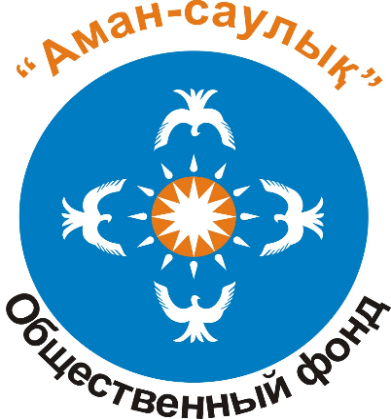 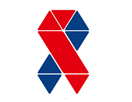 Казахский научный центр дерматологии и инфекционных заболеваний
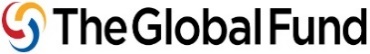 Спасибо за внимание!